National 4/5 Waves
Wave Properties
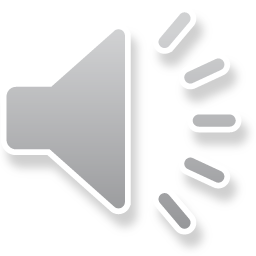 Wave Properties
Transverse and Longitudinal Waves
Wave Characteristics
Wave Speed
Frequency
Period
The Wave Equation
Summary of Wave Properties
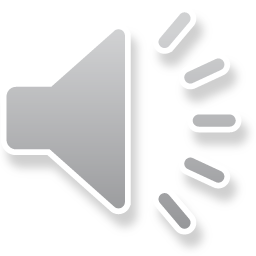 Transverse and Longitudinal Waves
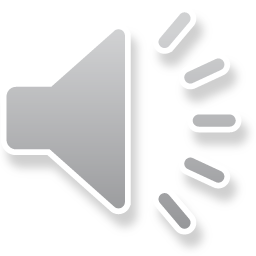 Transverse Waves
All waves carry ENERGY
The substance the wave travels through is known as the medium (e.g water or air)
In a TRANSVERSE wave, the particles oscillate (vibrate) at right angles to the direction of the wave energy
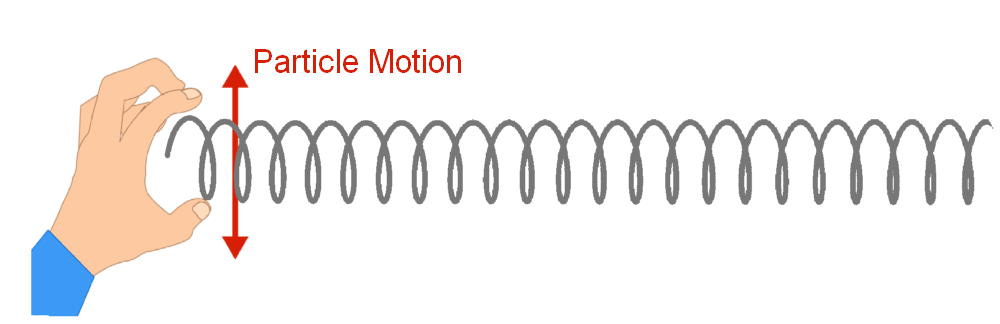 NOTE: Water and Light waves are example of transverse waves
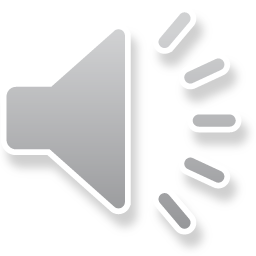 Longitudinal Waves
In LONGITUDINAL waves, the particles oscillate back and forth in same direction as the motion of the wave (and energy)
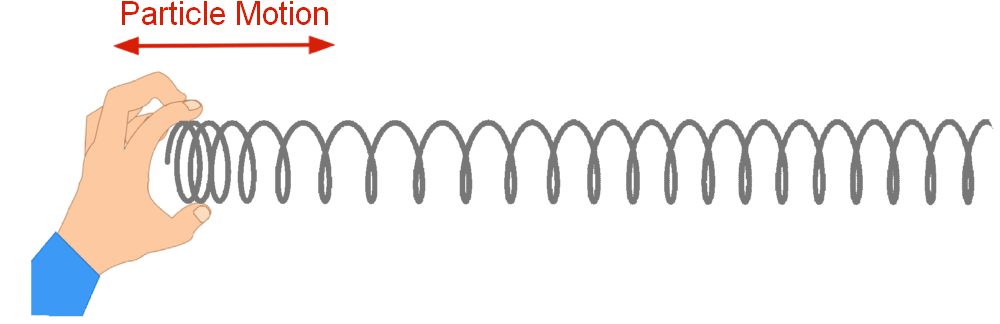 NOTE: Sound is an example of a longitudinal wave
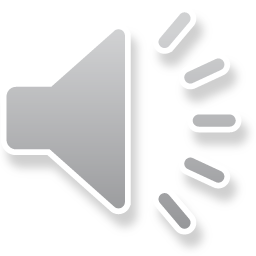 Waves Characteristics
When we examine a wave we look for certain features:
Wave Crest (peak)
Wave Trough
Amplitude
Wavelength
Wave Speed
Period
Frequency
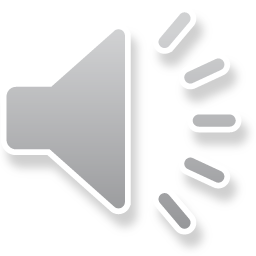 Wave Characteristics
Crest – highest point of the wave
Crest
Wavelength
Trough – lowest point of the wave
t
Amplitude
Amplitude (A) – height of the wave
Wavelength (λ) – the length of the wave
Trough
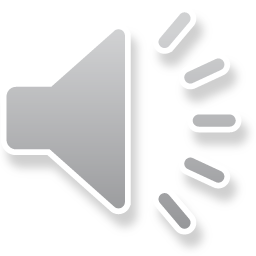 Wave Characteristics
t
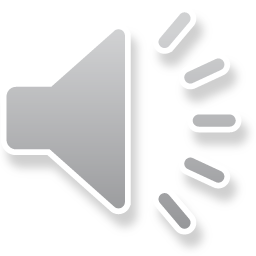 Wave Characteristics
t
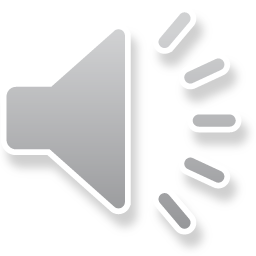 Wave Characteristics
Wave Speed
t
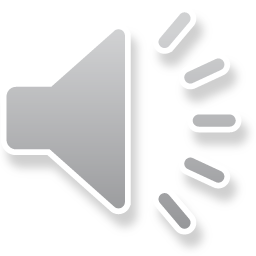 Wave Characteristics
Wave Period
t
2T
T
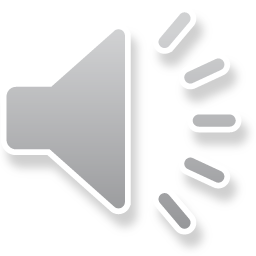 Wave Characteristics
t
T
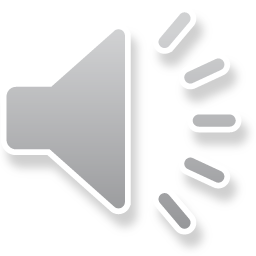 Wave Characteristics
t
T
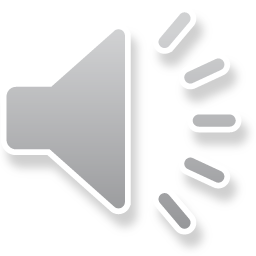 Wave Characteristics
Frequency
t
T
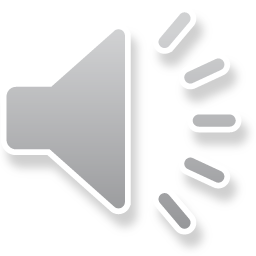 Wave Characteristics
Wave speed (v) – how fast a wave travels
Period (T) – time for 1 complete wave
t
Frequency (f) – Number of waves passing a point per second
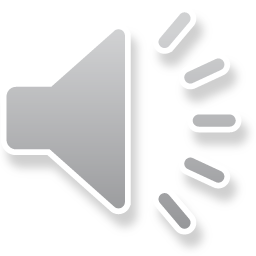 Summary
Wave Crest (peak) – highest point on a wave

Wave Trough – lowest point on a wave

Amplitude (A) – height of a wave

Wavelength (λ) – length of wave - measured in m

Wave Speed (v) – how fast a wave travels – measured in ms-1

Period (T) – time for one complete wave – measured in s

Frequency (f) – the number of waves passing a point per 				second – measured in Hz
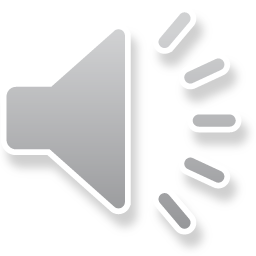